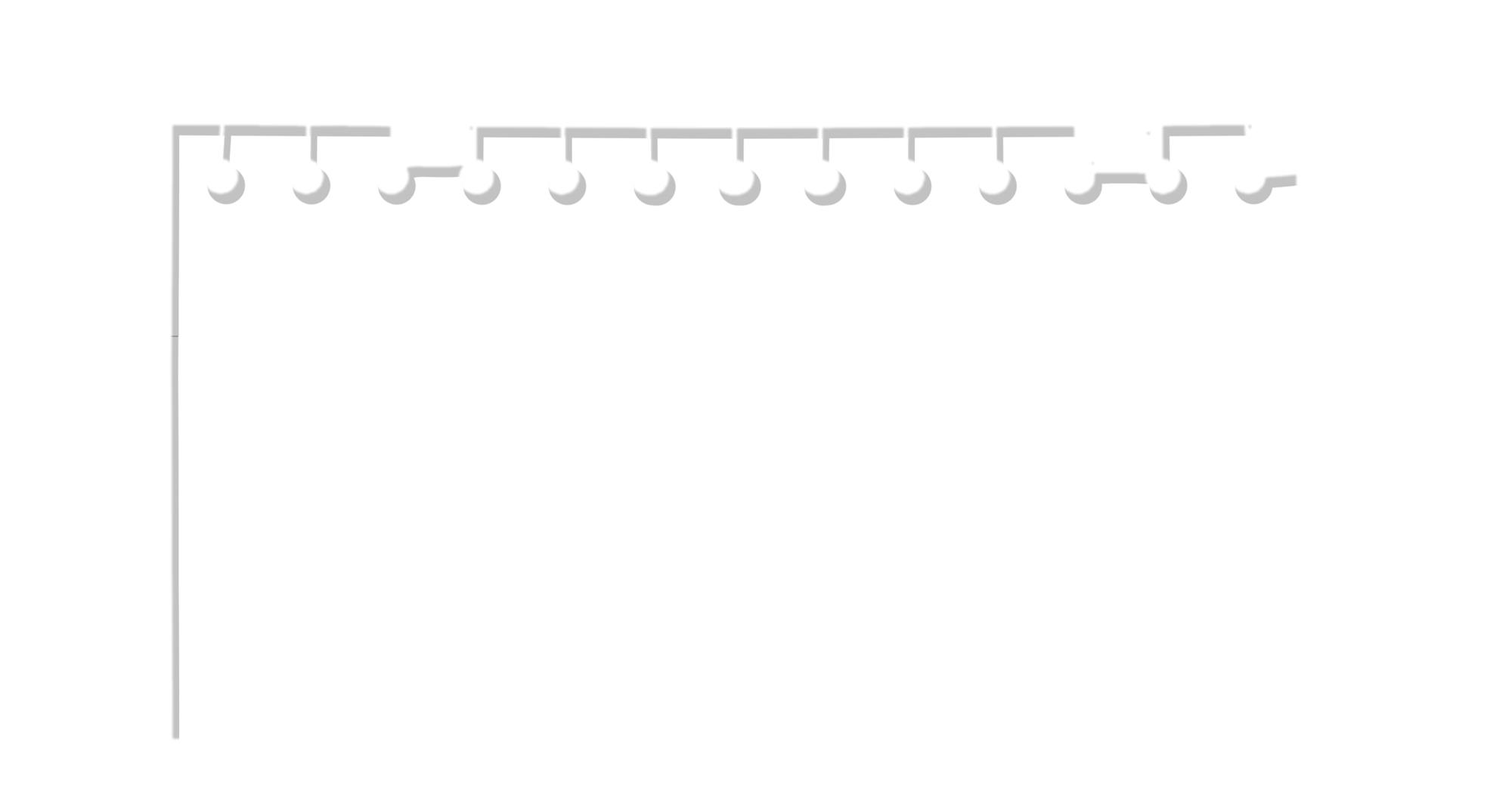 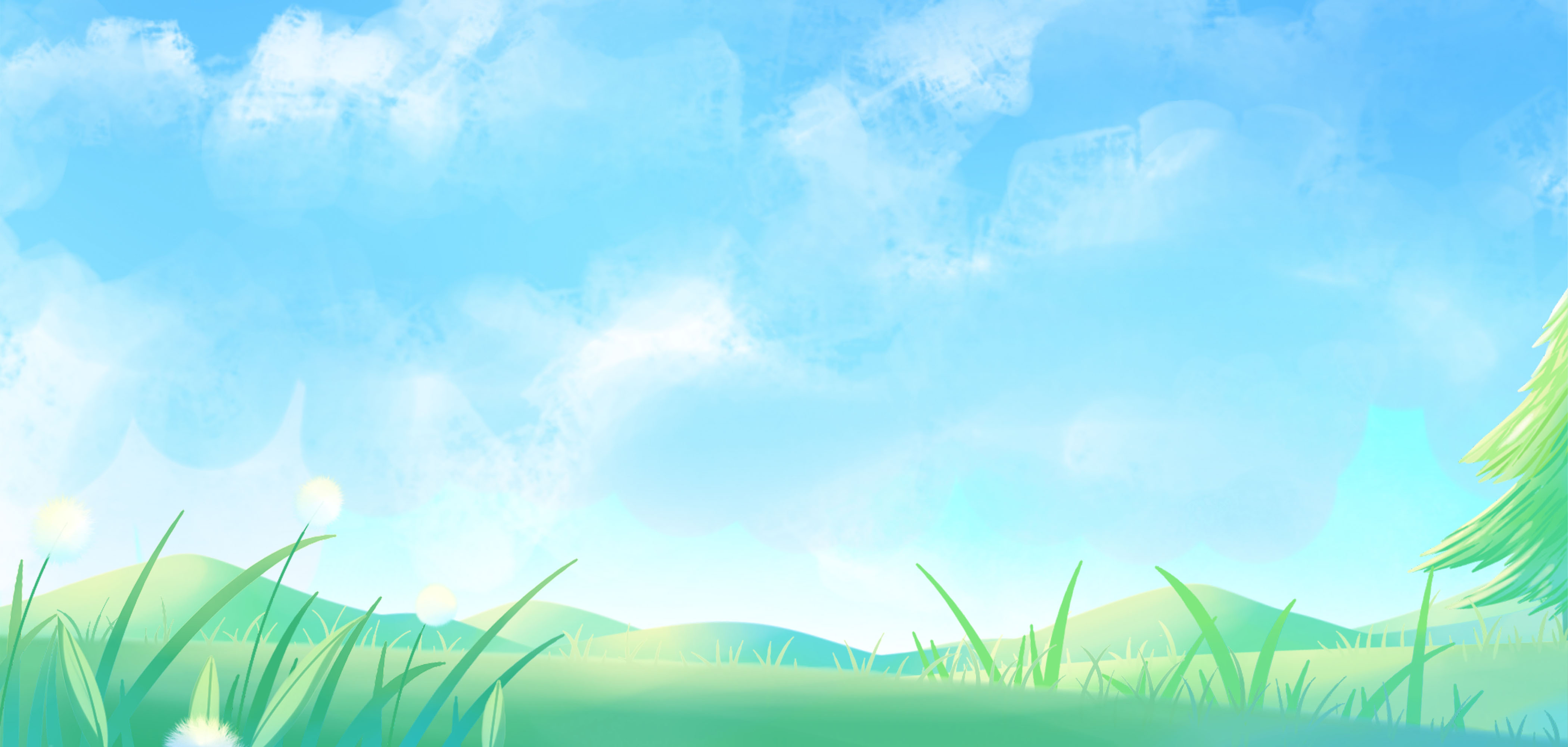 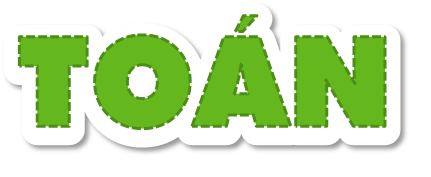 T2
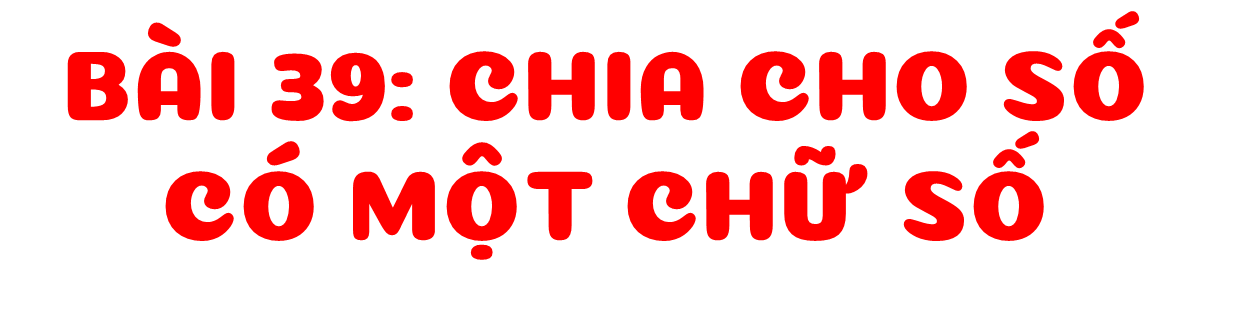 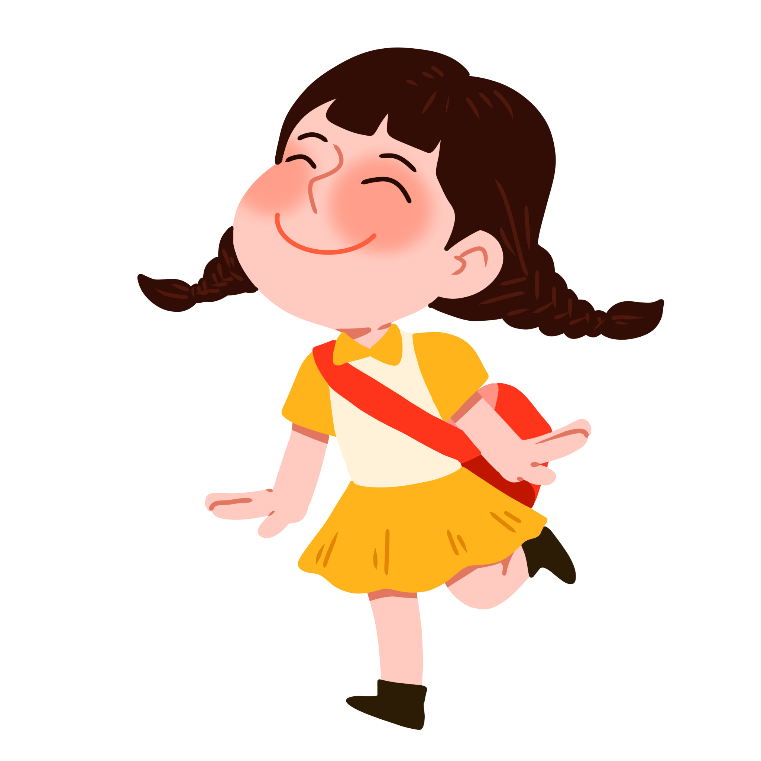 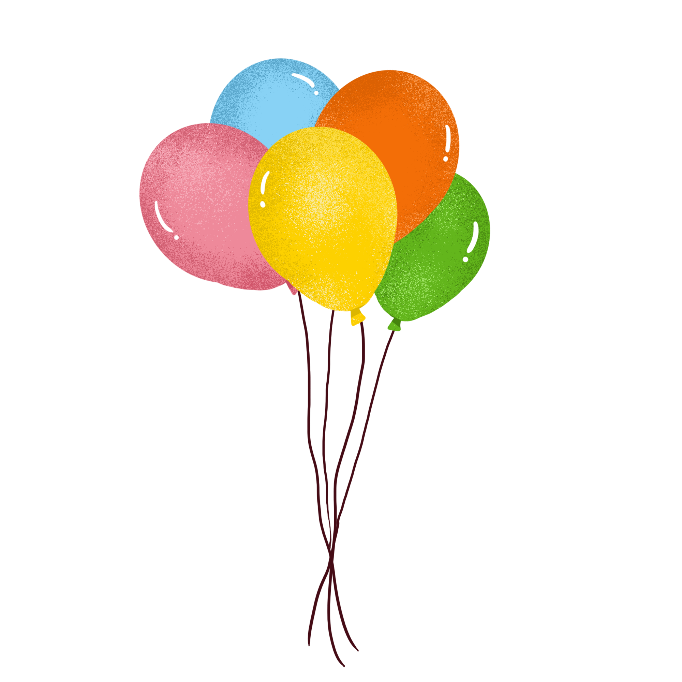 (Tiết 2)
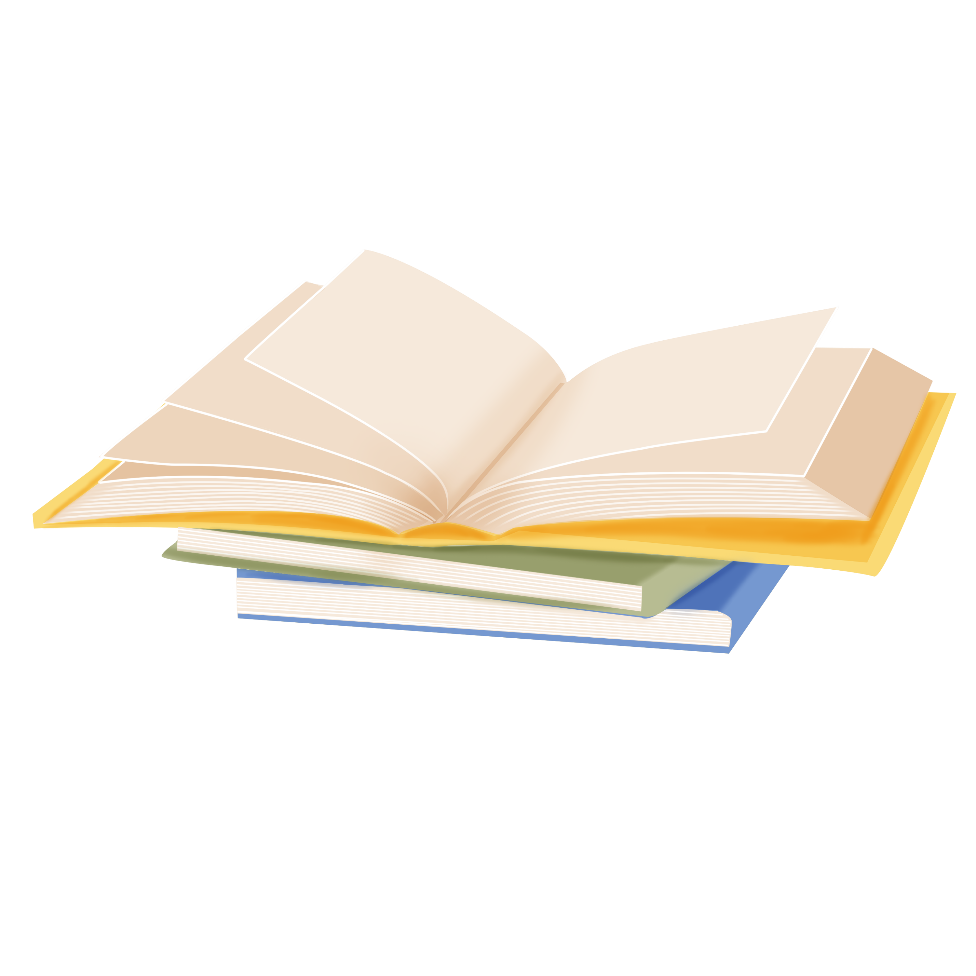 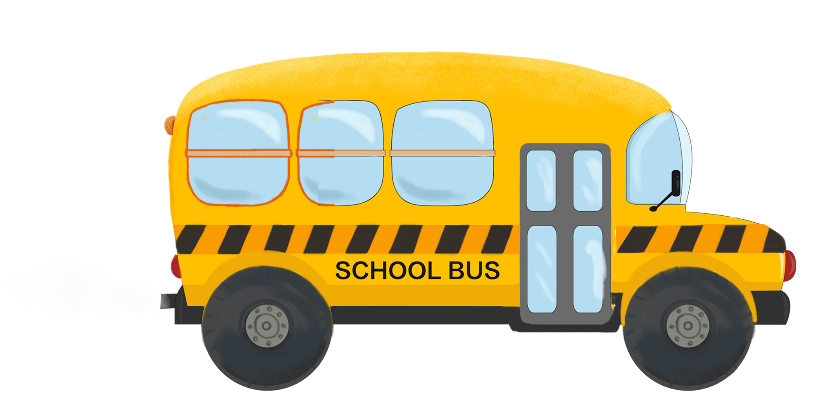 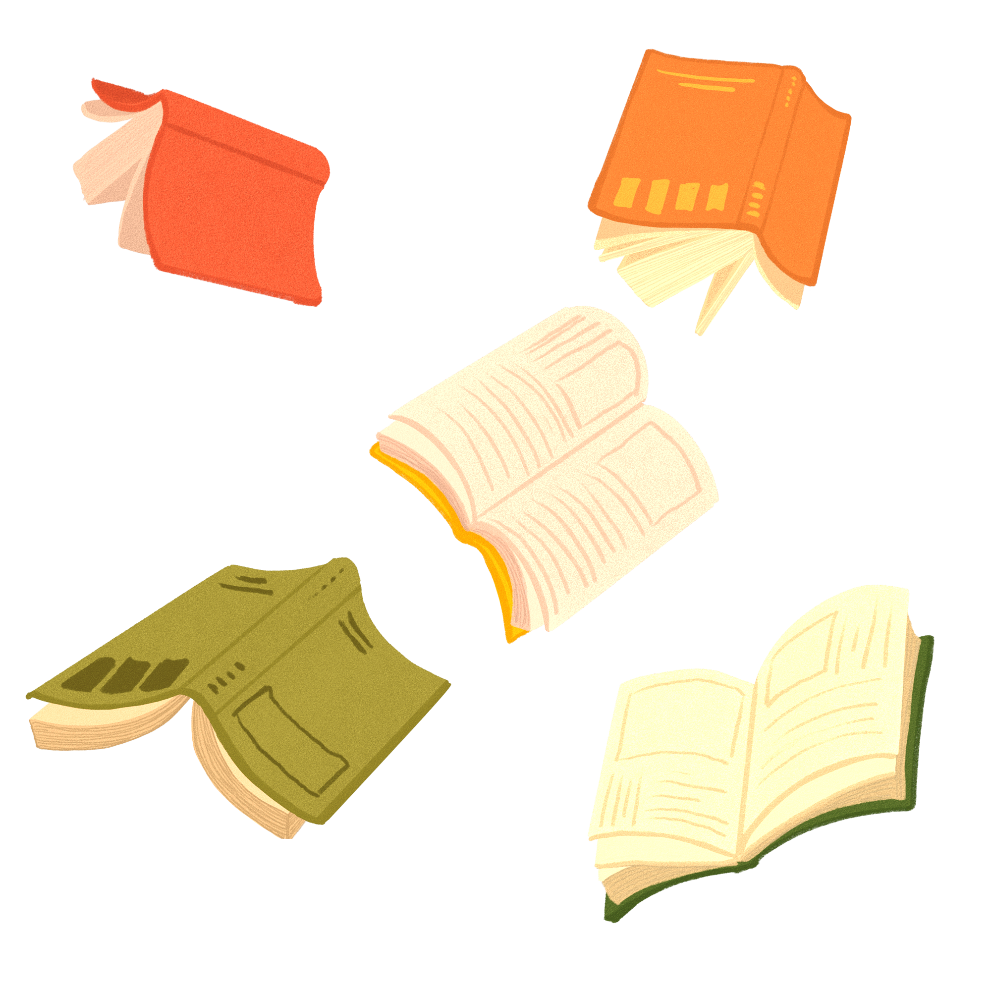 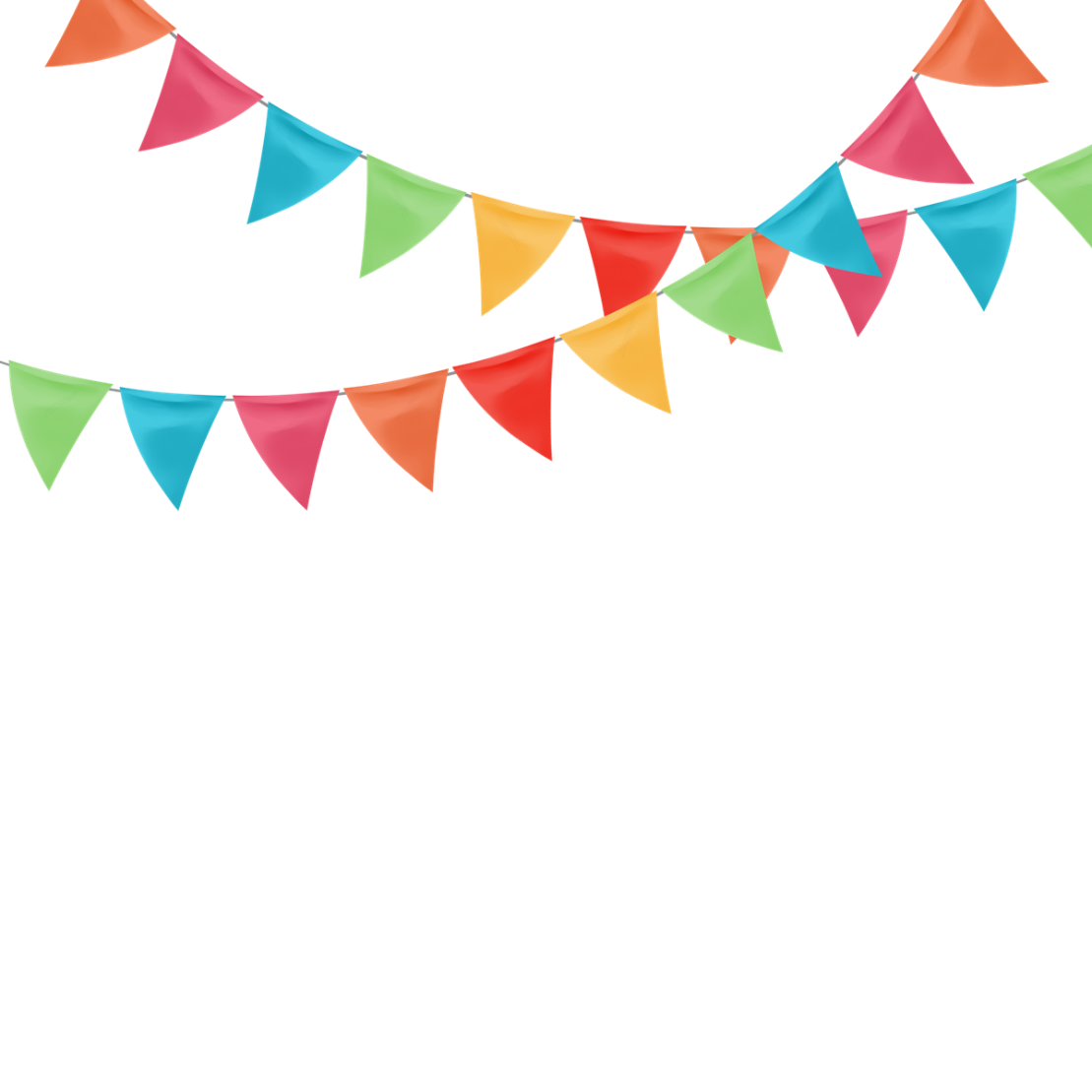 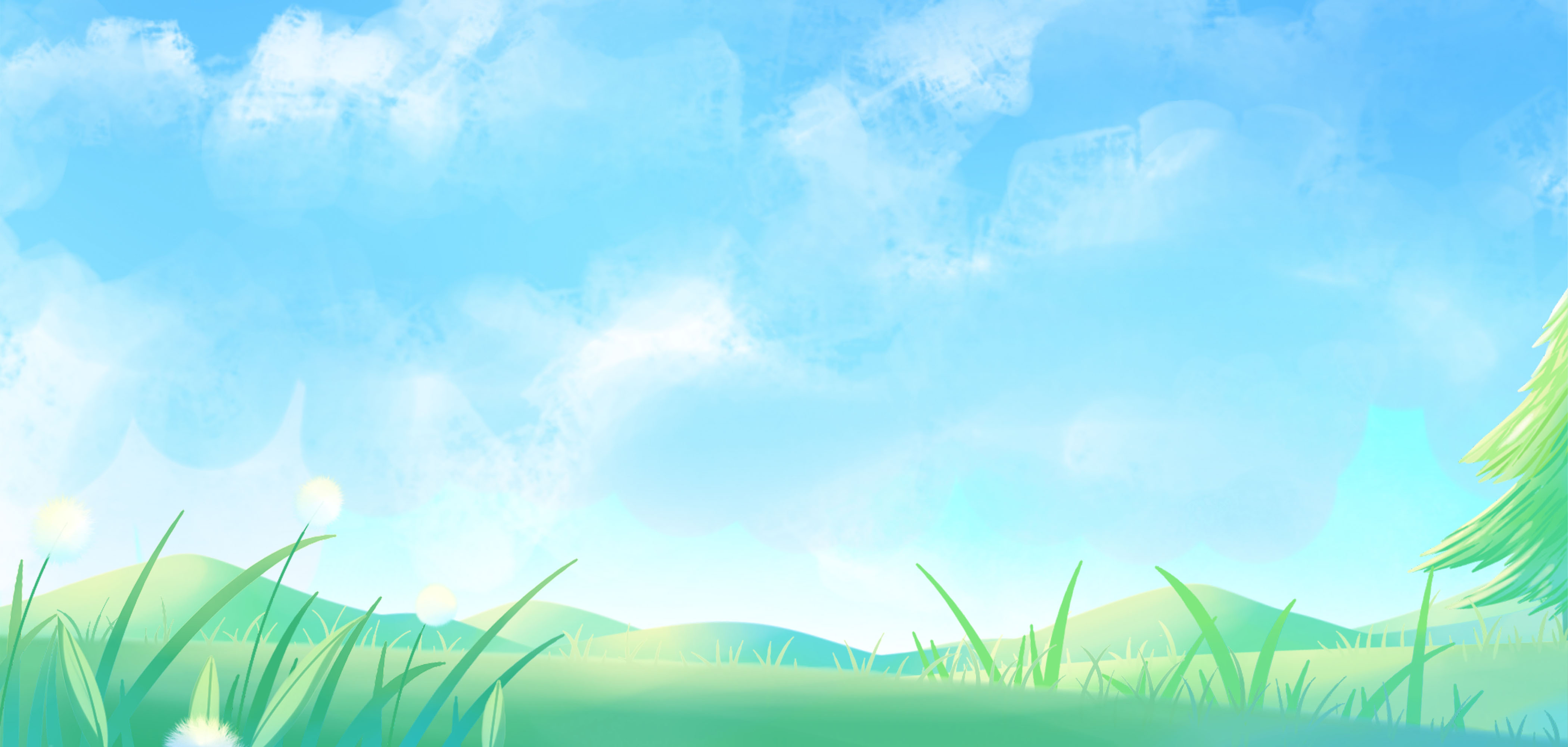 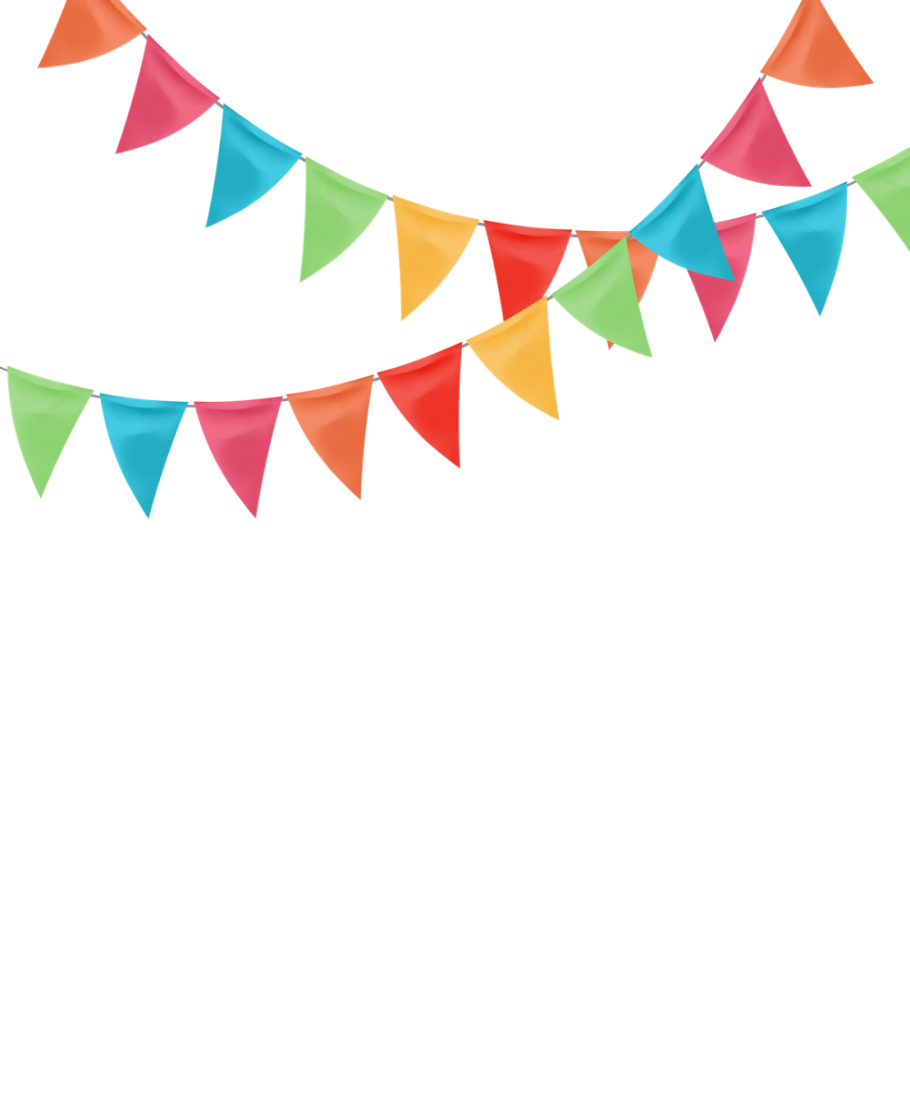 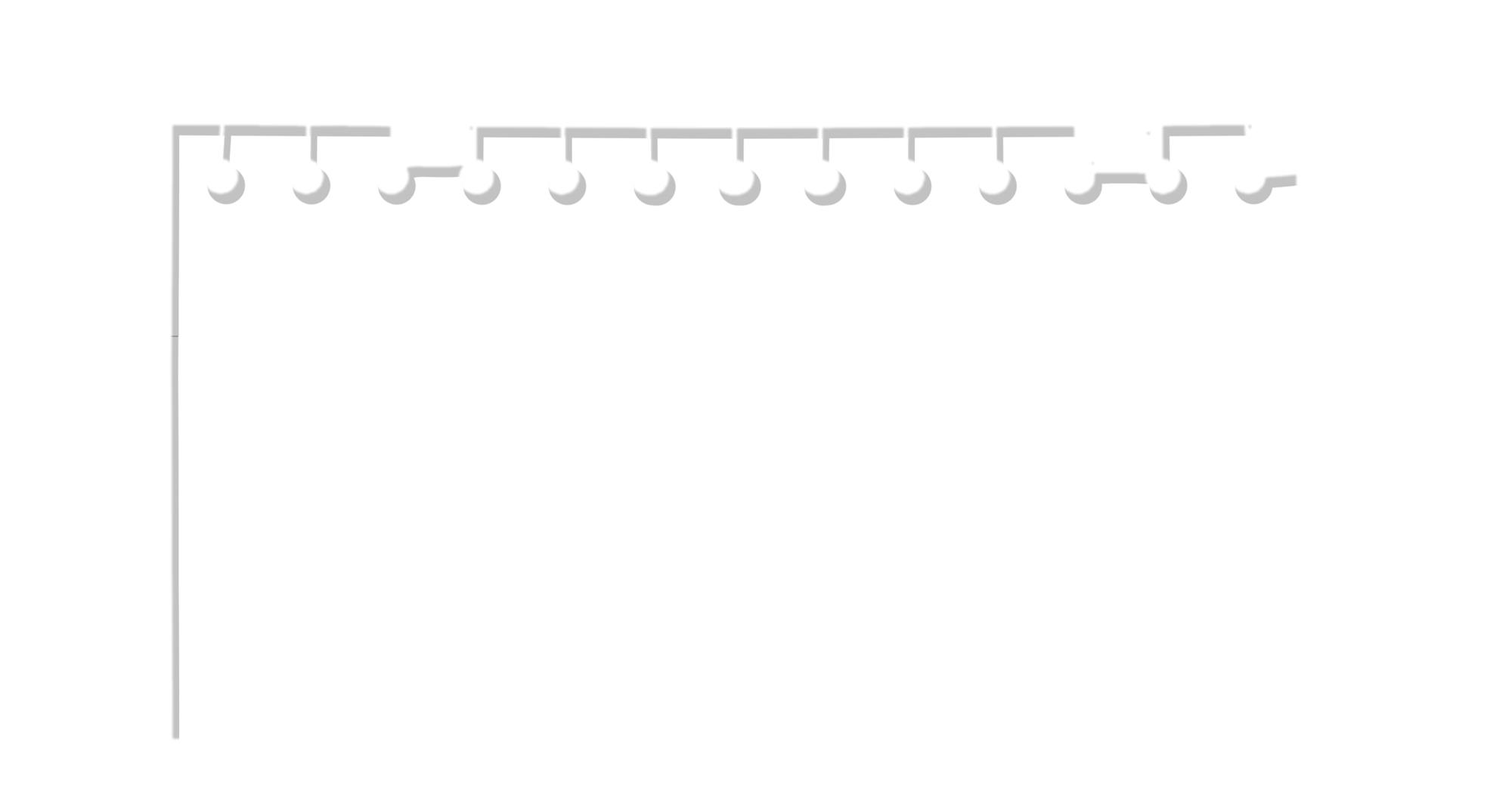 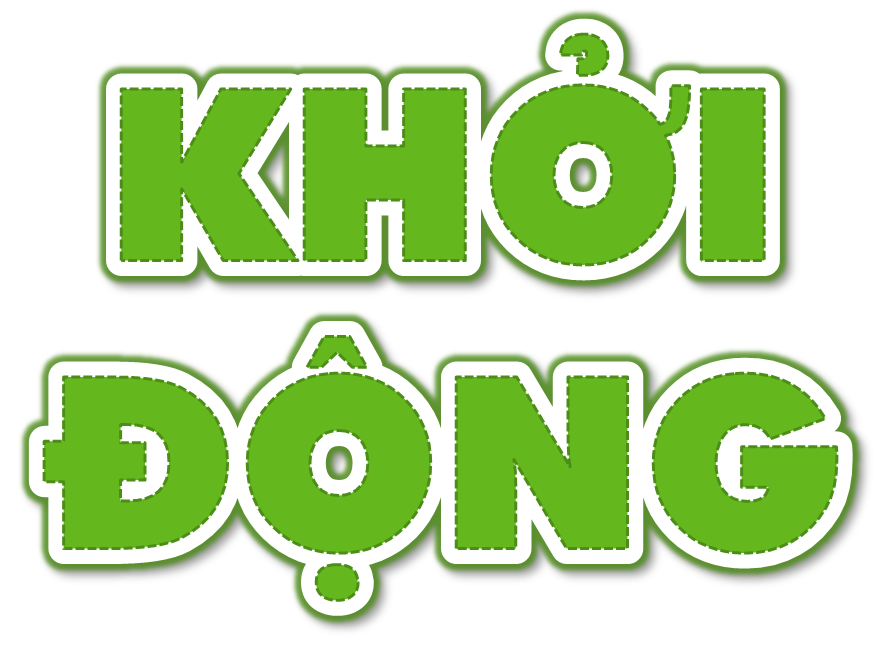 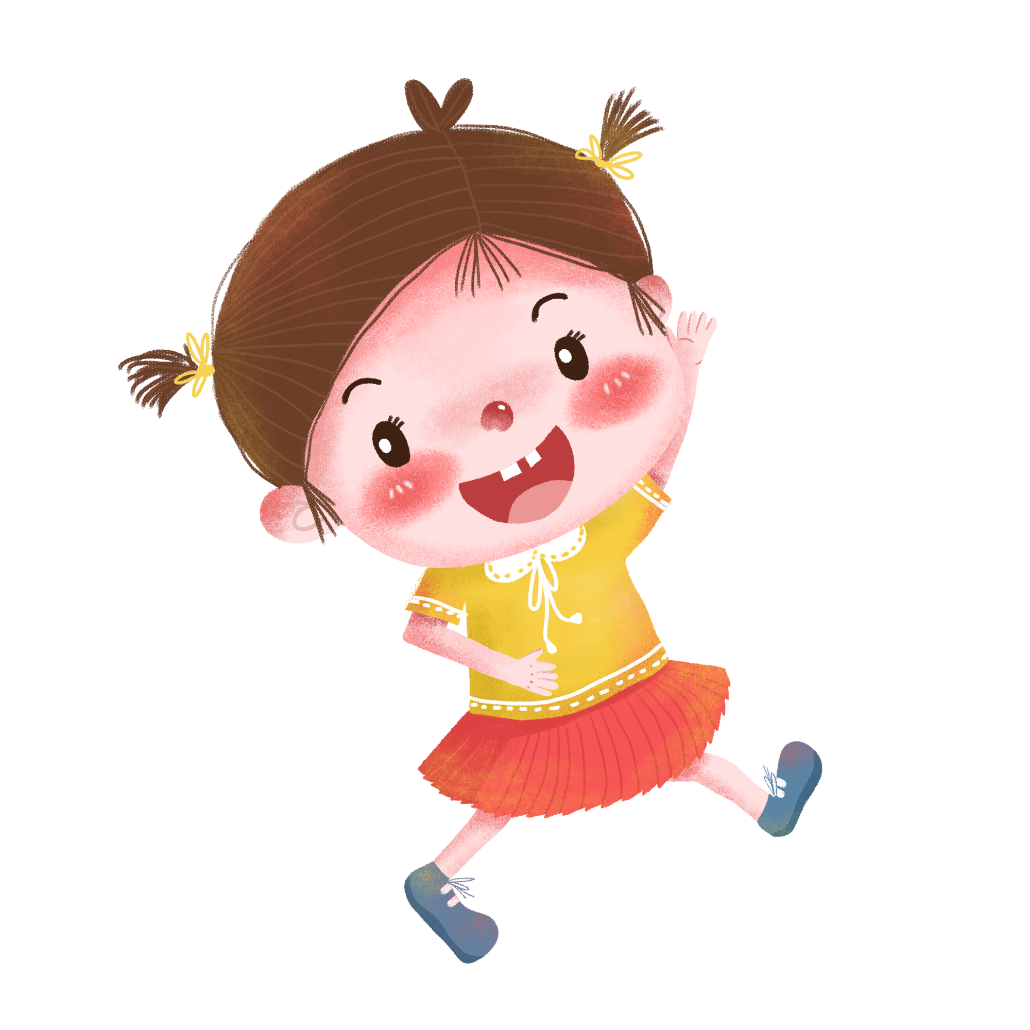 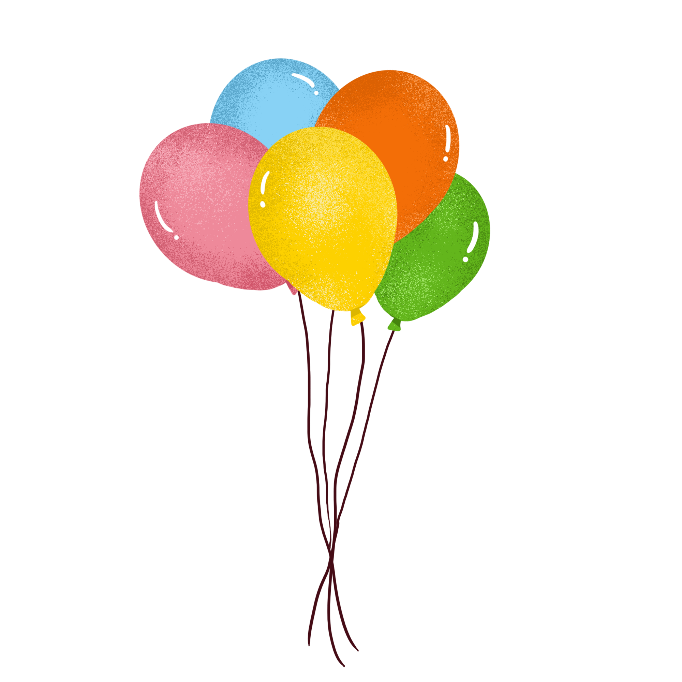 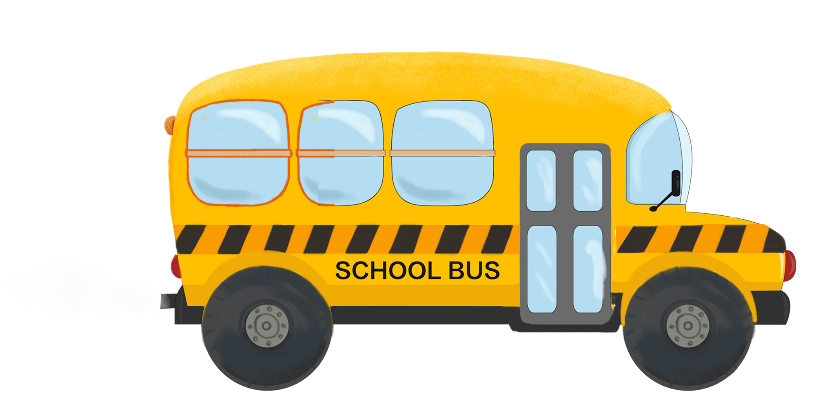 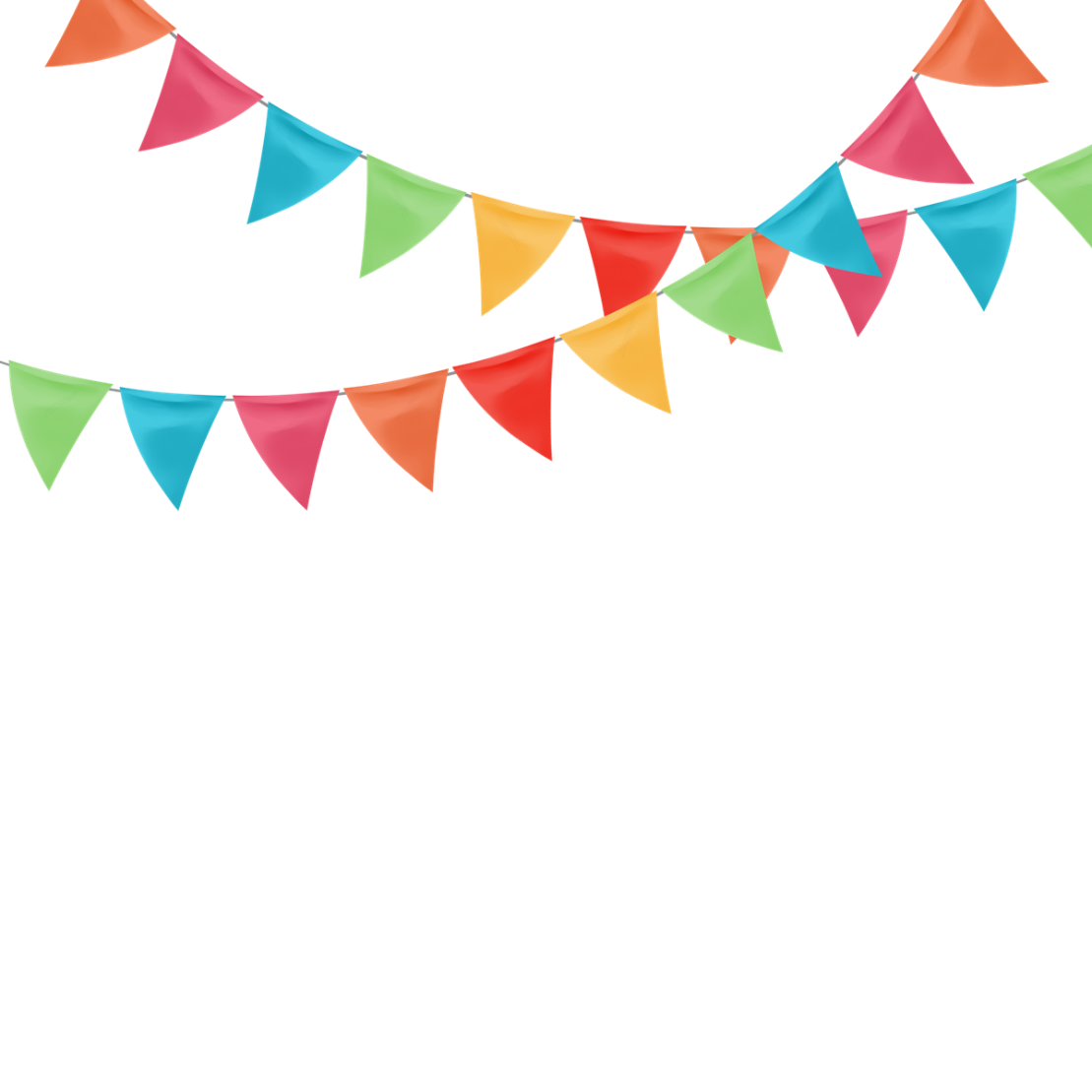 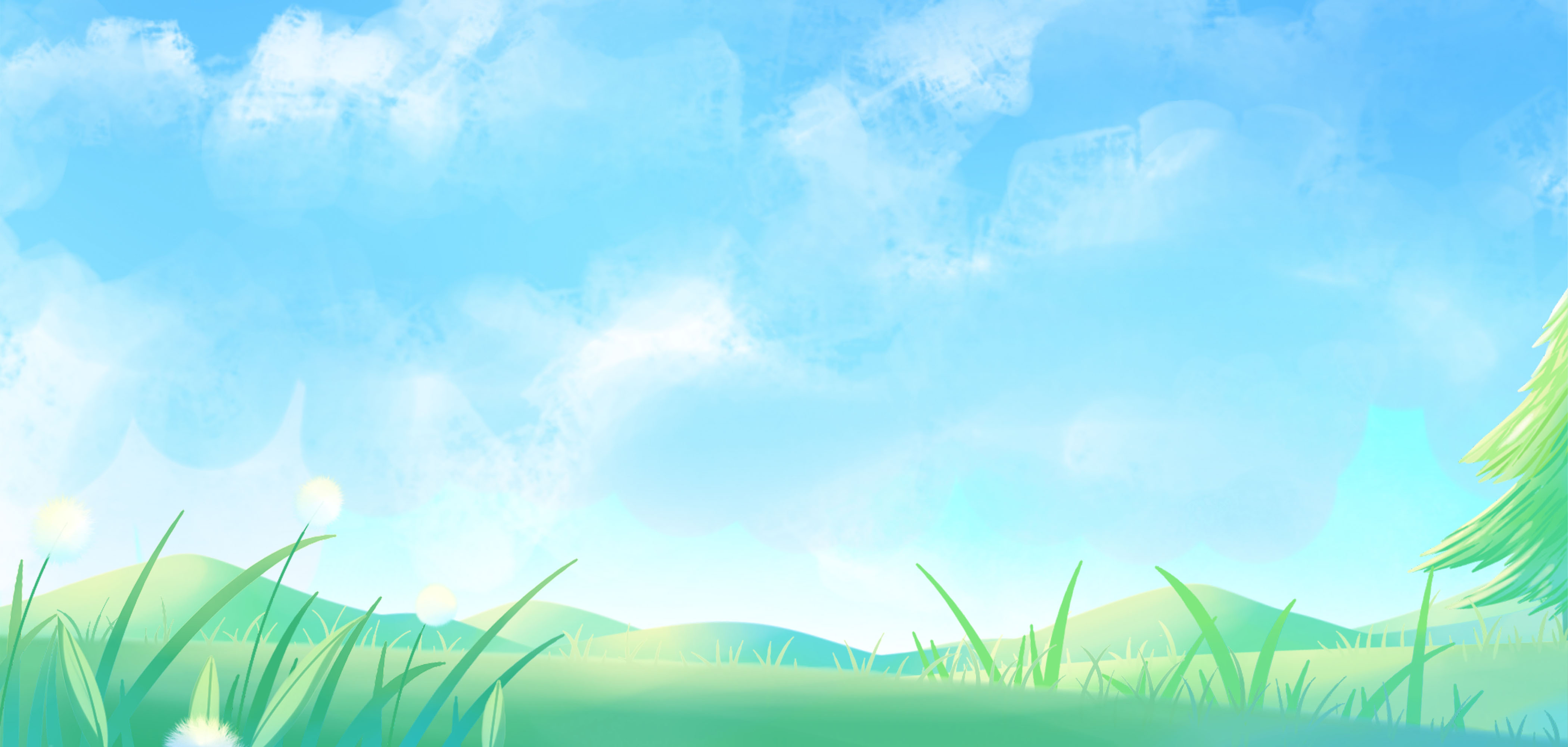 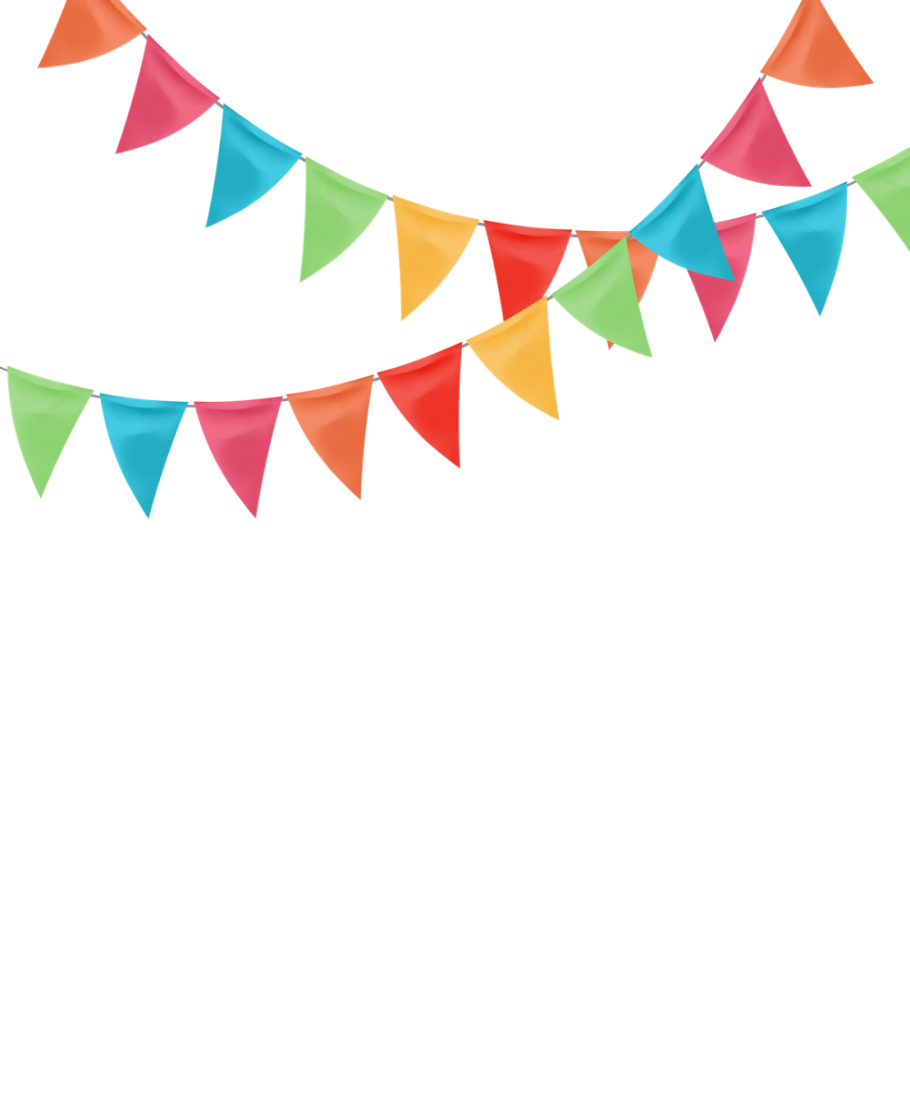 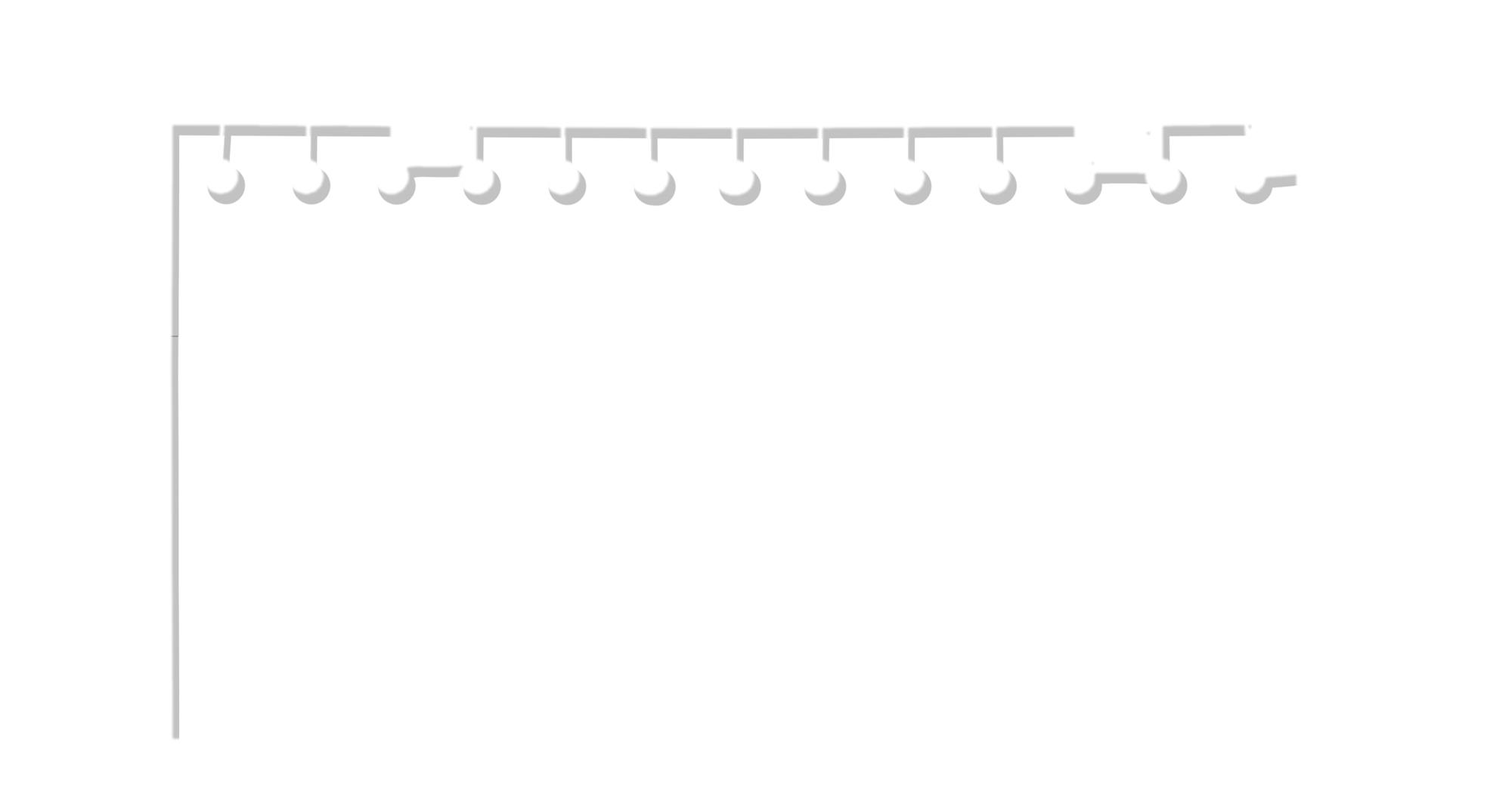 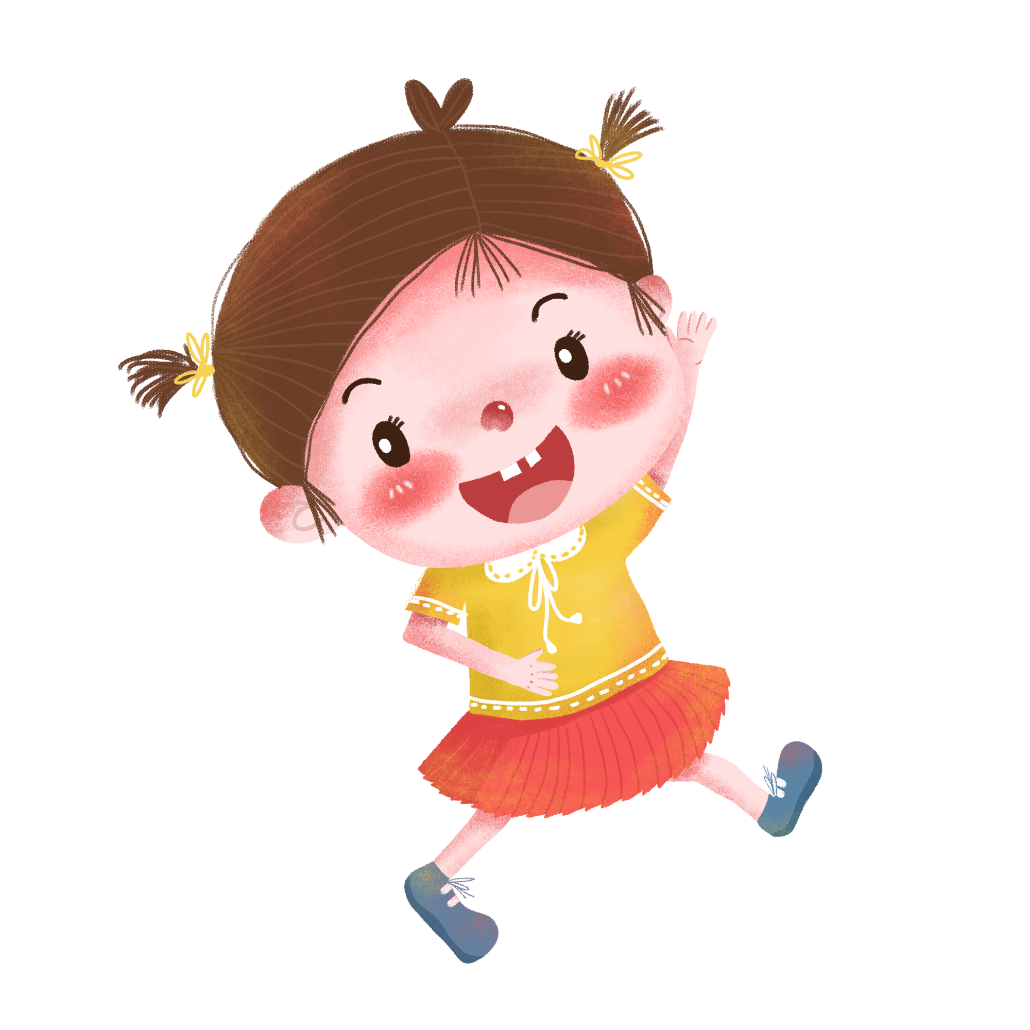 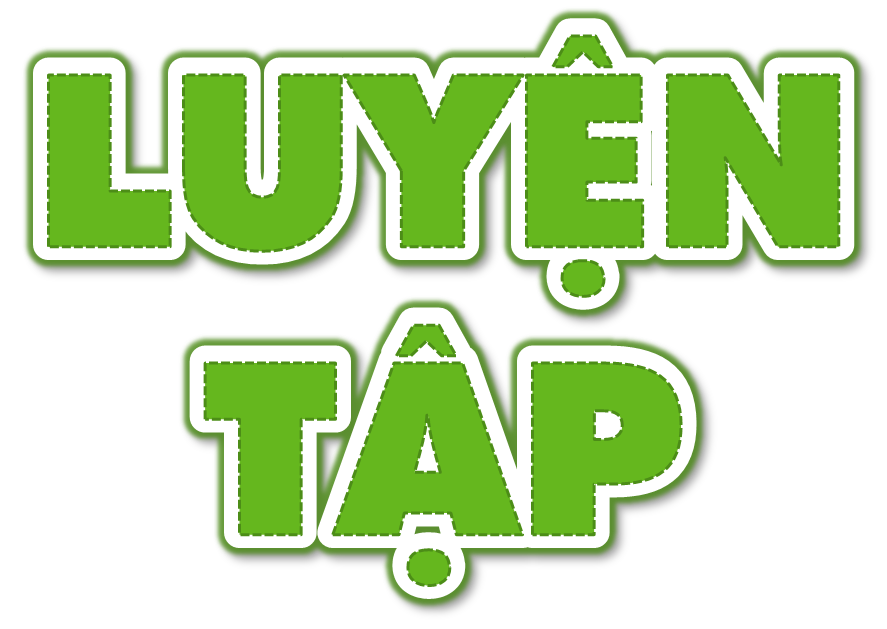 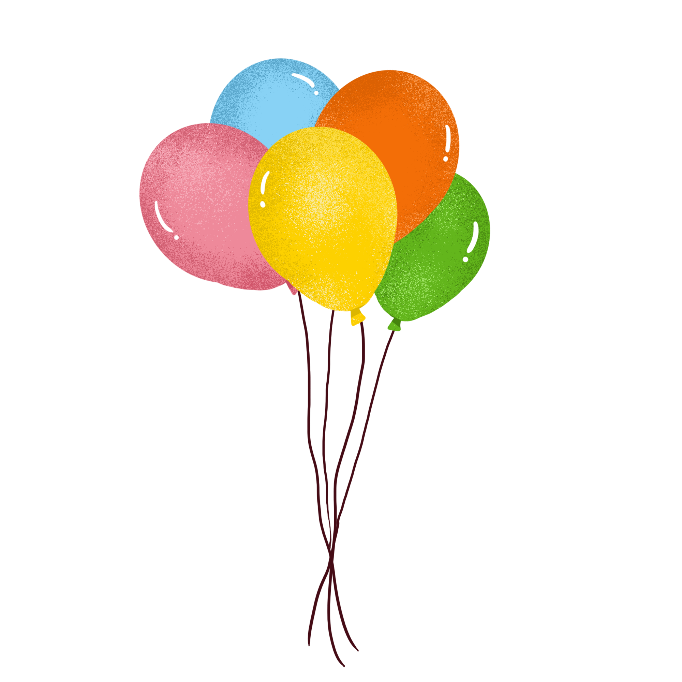 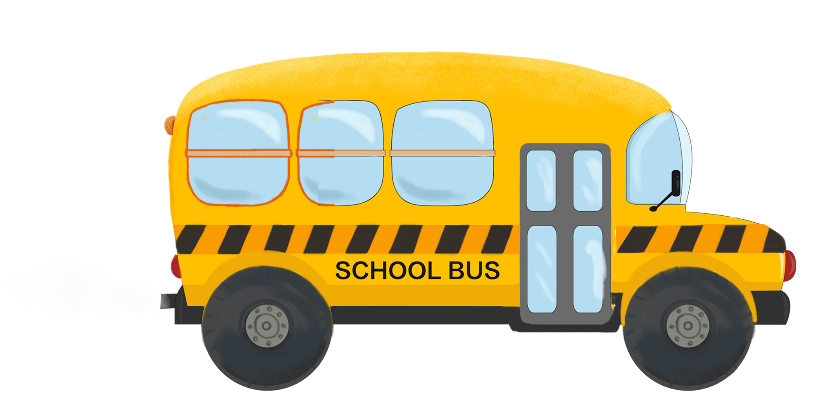 Đặt tính rồi tính
1
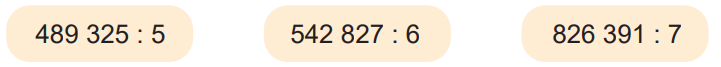 542 827  6
826 391  7
489 325  5
0
2
1
2
9
0
4
7
1
3
9
9
7
8
6
5
1
1
8
5
0
5
2
8
5
6
4
3
4
2
3
3
2
0
0
7
3
9
2
5
1
4
1
0
6
Tìm hai số biết tổng và hiệu của chúng lần lượt là 34 500 và 4 500.
2
Tóm tắt
Số bé
4 500
34 500
Số lớn
Cứ 4 hộp sữa đóng được thành một vỉ sữa. Hỏi 819 635 hộp sữa đóng được thành nhiều nhất bao nhiêu vỉ sữa và còn thừa mấy hộp sữa?
3
Bài giải:
              819 635 : 4 = 204 908 (dư 3)
  Vậy đóng được nhiều nhất 204 908 vỉ sữa và còn thừa ra 3 hộp sữa.
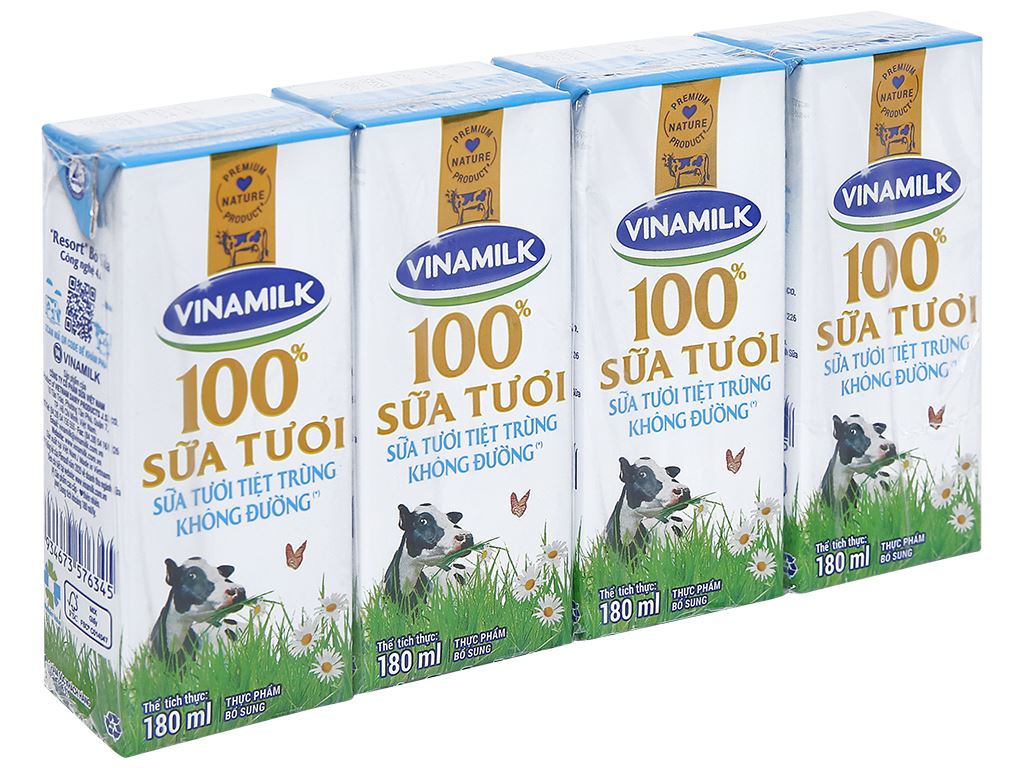 Chọn câu trả lời đúng.
A-li-ba-ba có 250 000 đồng tiền vàng. A-li-ba-ba chia số đồng tiền vàng thành 5 phần bằng nhau rồi lấy một phần chia cho những người dân nghèo. Hỏi A-li-ba-ba còn lại bao nhiêu đồng tiền vàng?
A. 50 000 đồng tiền vàng                               
B. 200 000 đồng tiền vàng                                         
C. 150 000 đồng tiền vàng
4
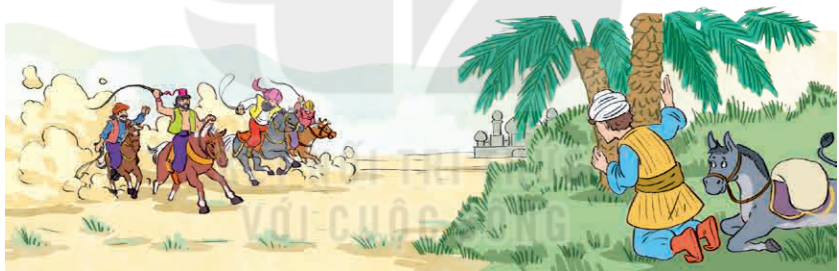 Bài giải:
A-li-ba-ba chia cho những người dân nghèo số đồng tiền vàng là:
   250 000 : 5 = 50 000 (đồng tiền vàng)
    A-li-ba-ba còn lại số đồng tiền vàng là:
  250 000 – 50 000 = 200 000 (đồng tiền vàng)
Đáp số: 200 000 đồng tiền vàng
=> Chọn đáp B
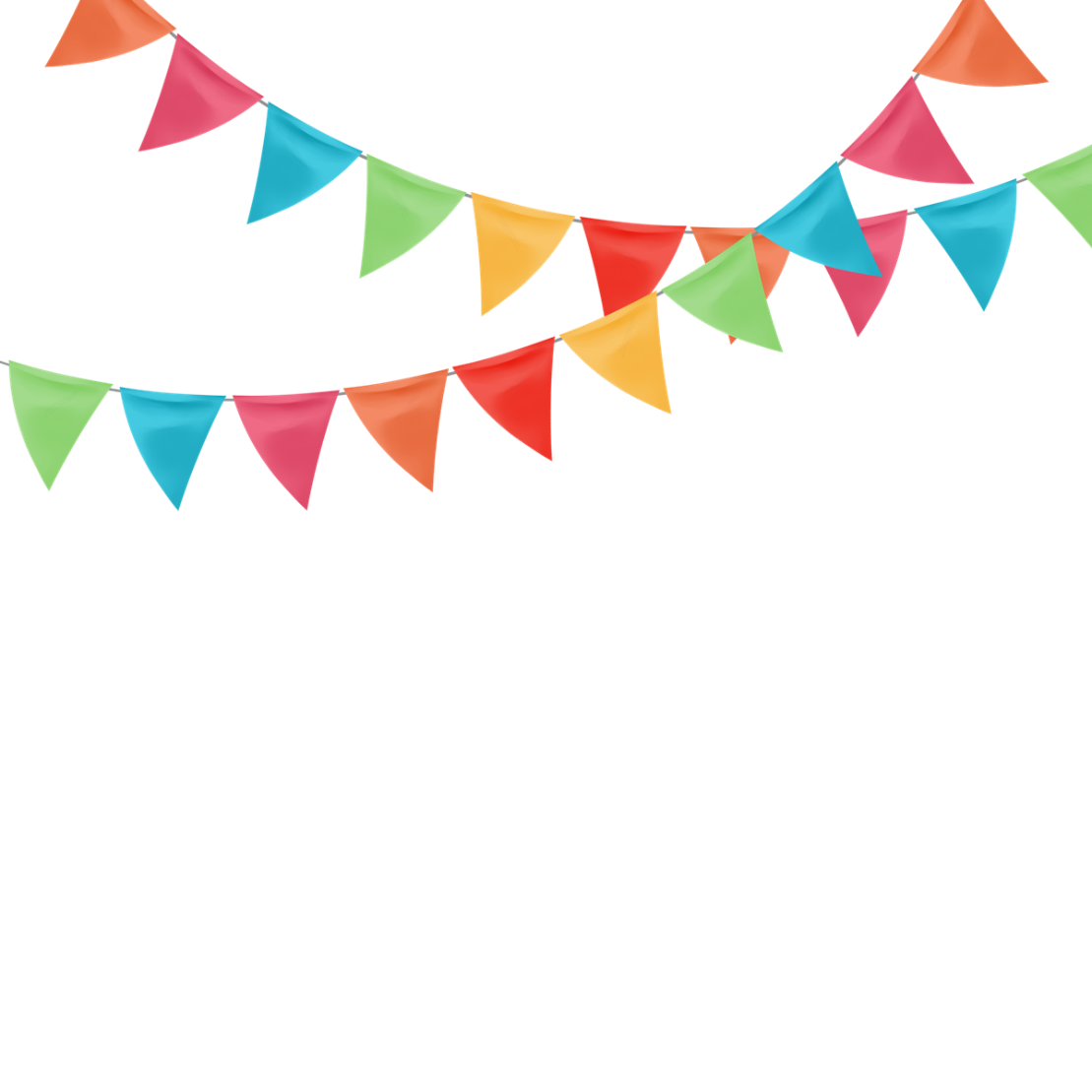 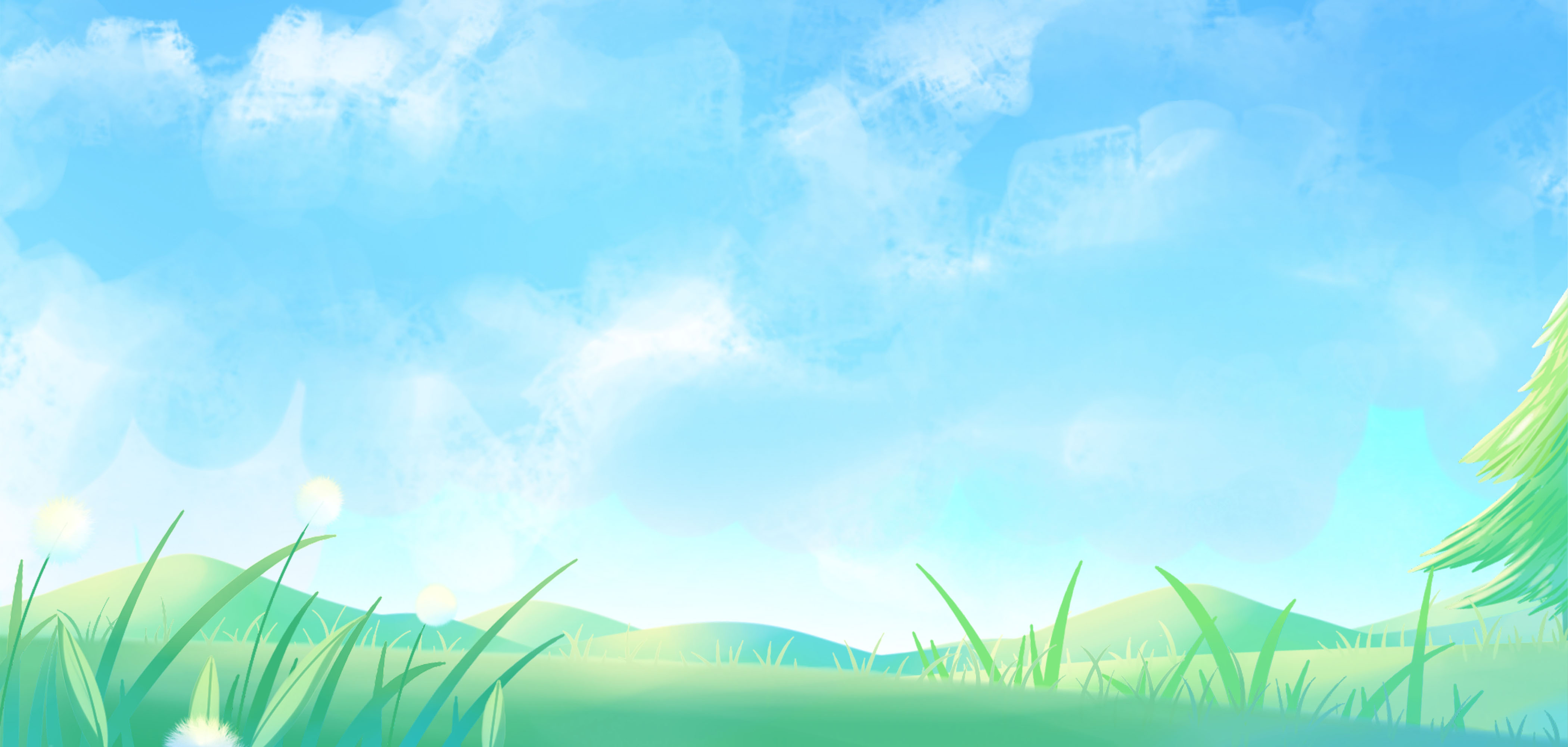 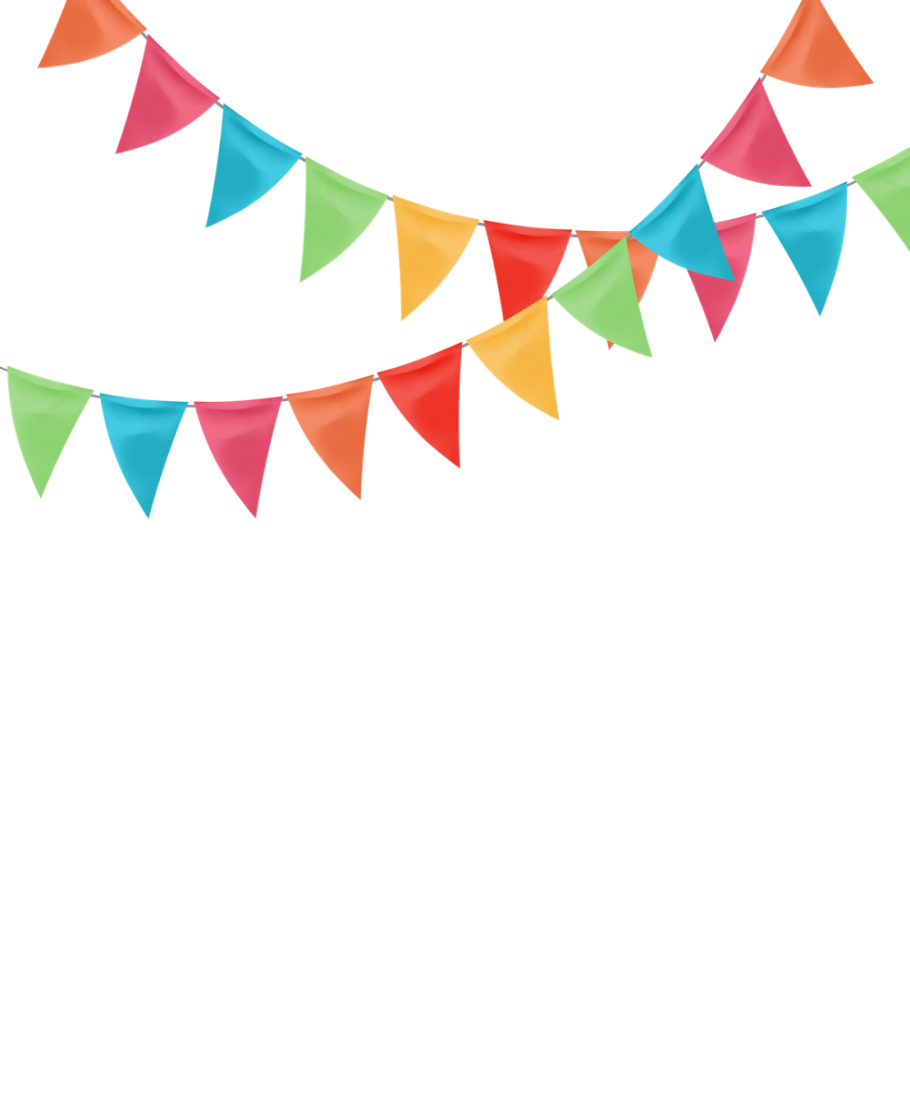 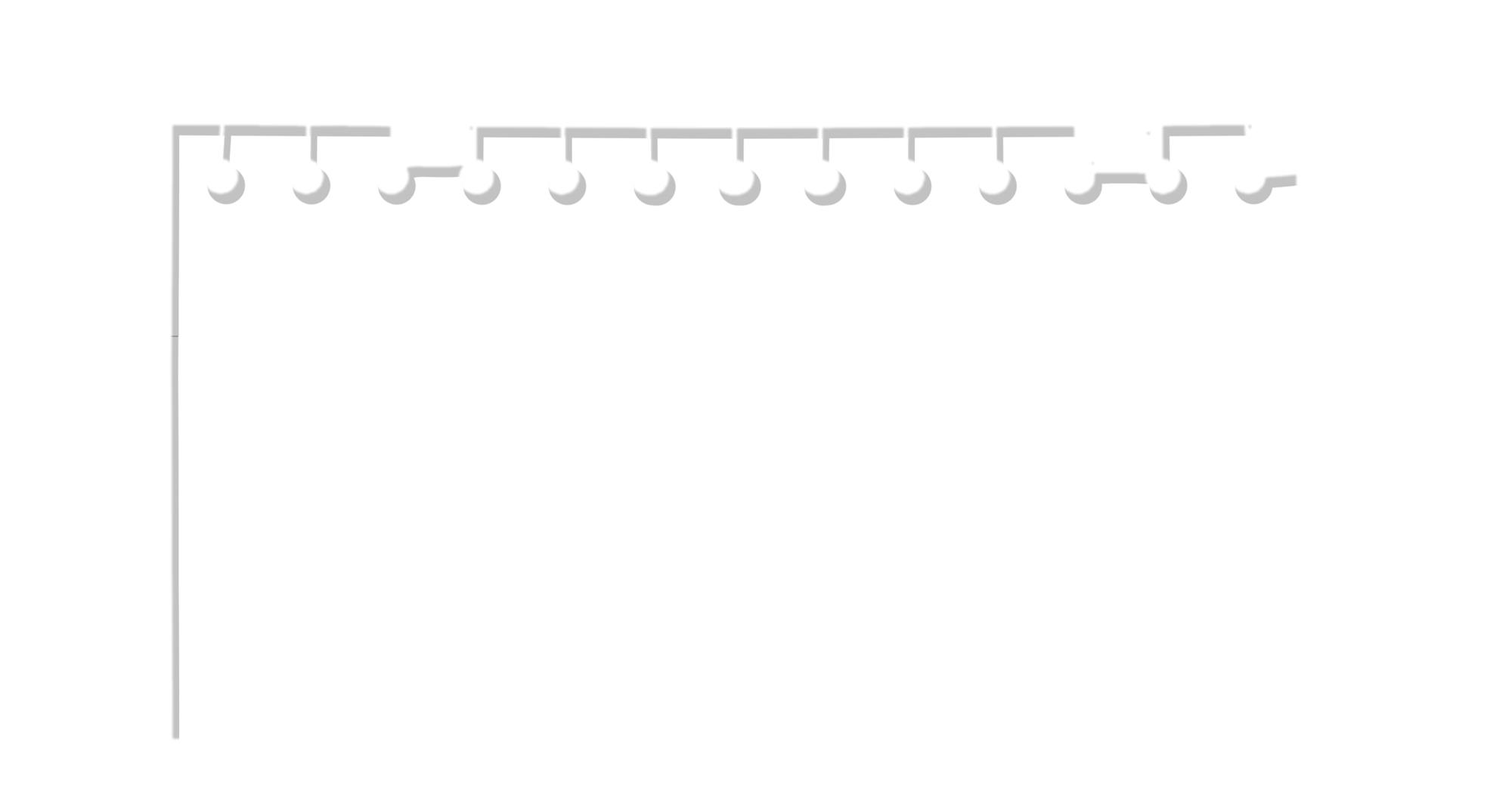 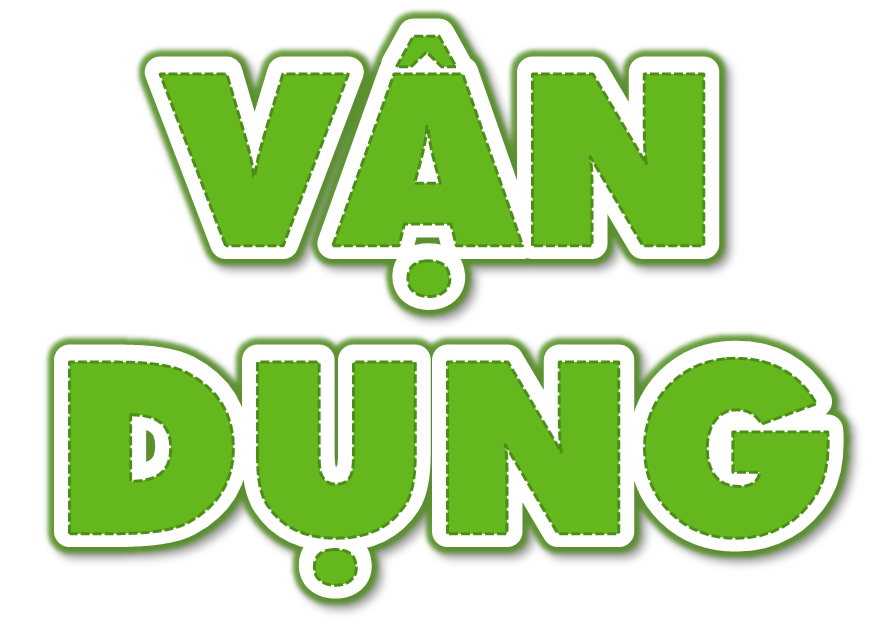 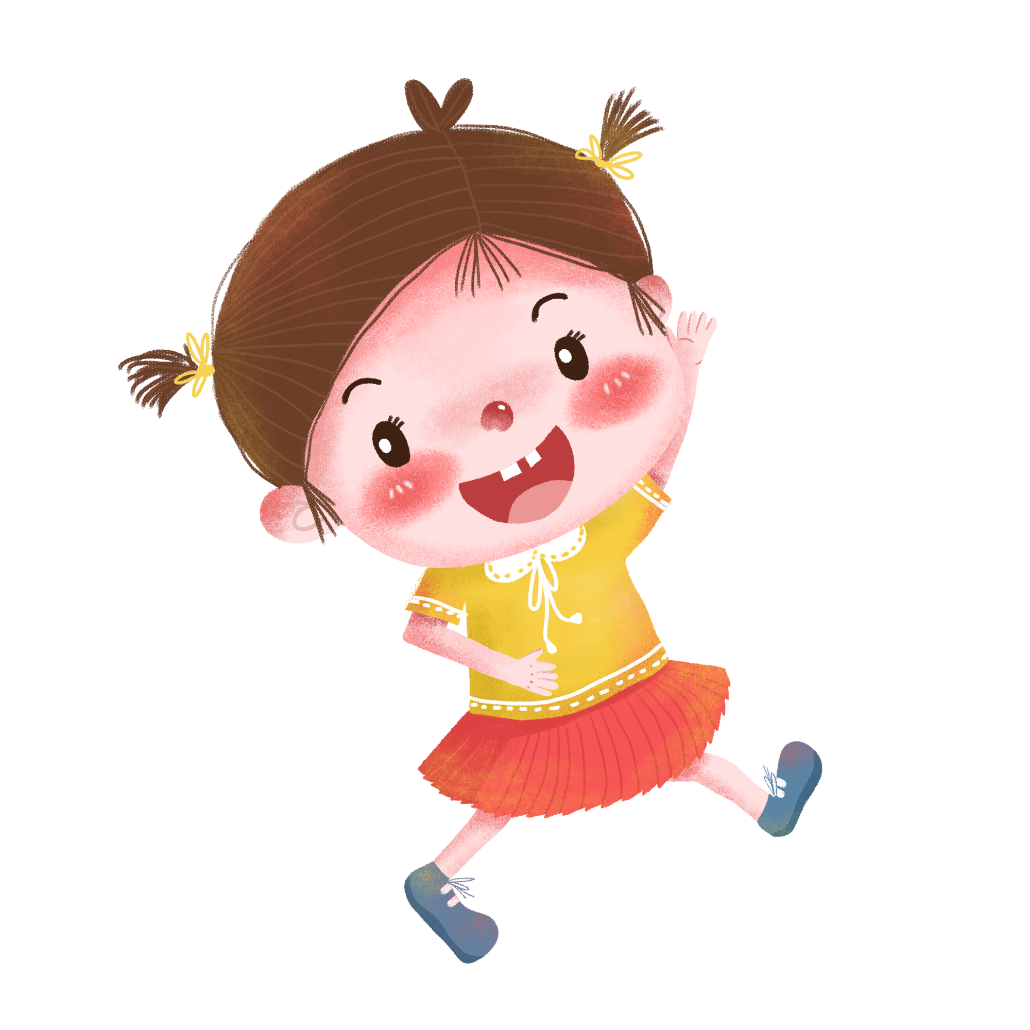 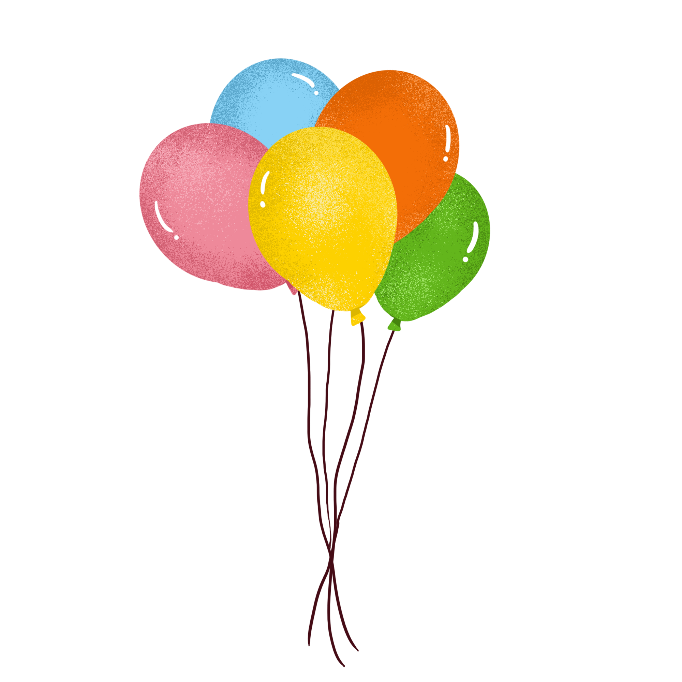 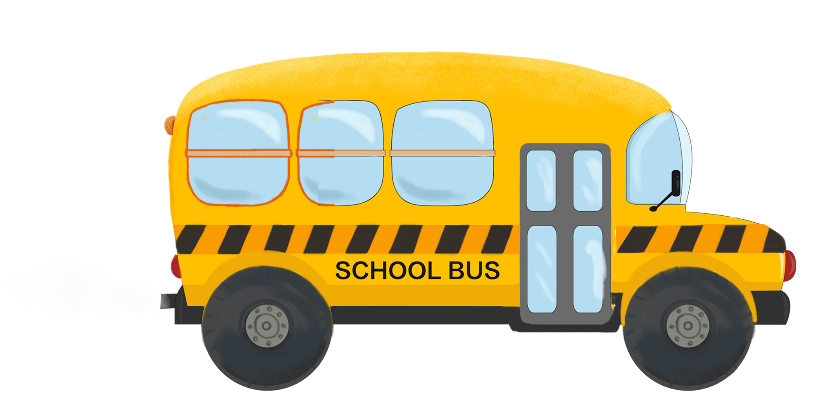